TEACHING 2030Leveraging Teacher Prep 2.0
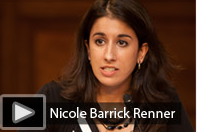 Will teacher educators
 transform teacher education?
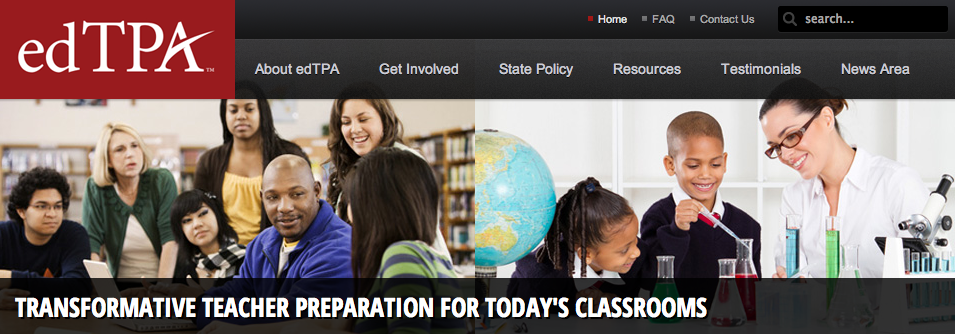 #teaching2030
The School of Tomorrow (Today)
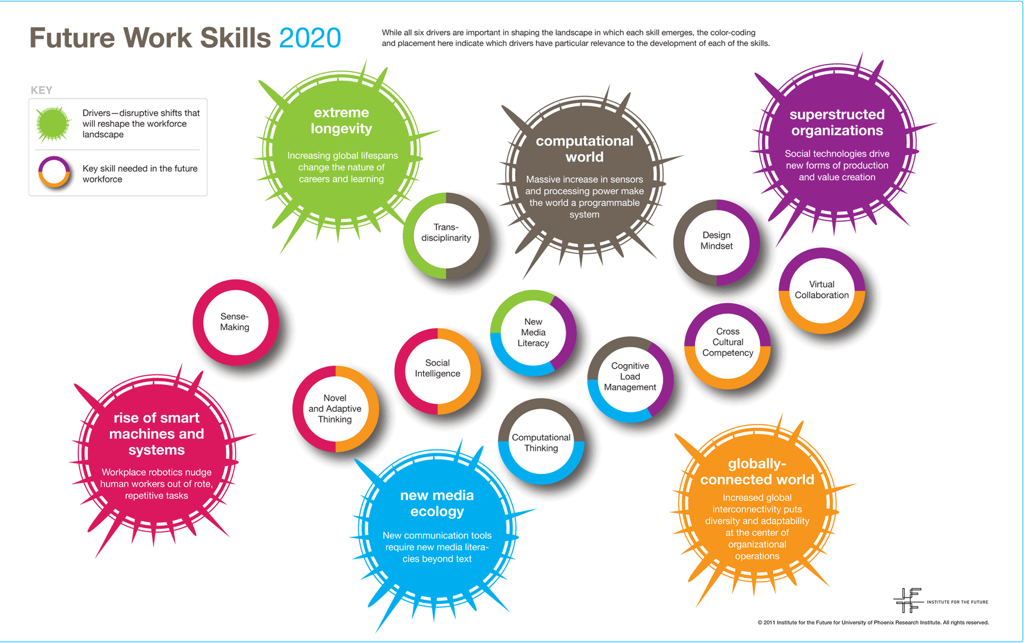 #teaching2030
Ten Future Work Skills
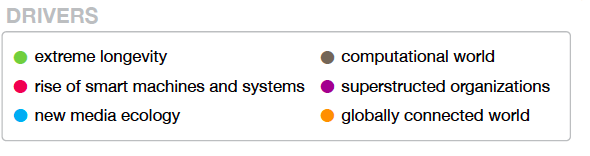 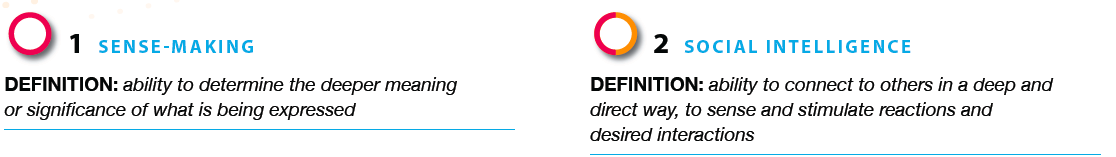 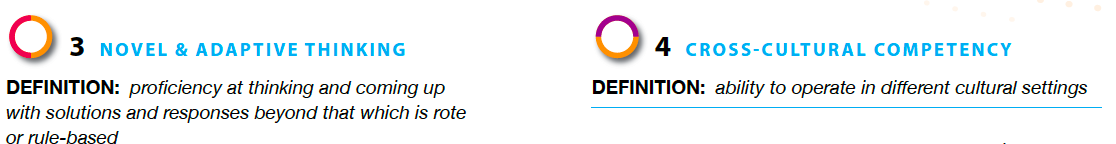 #teaching2030
Ten Future Work Skills
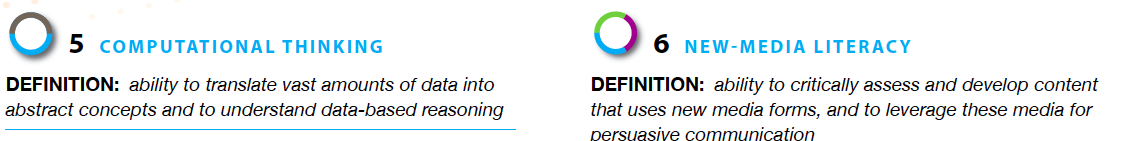 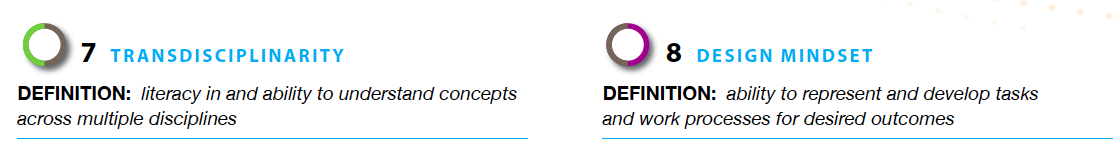 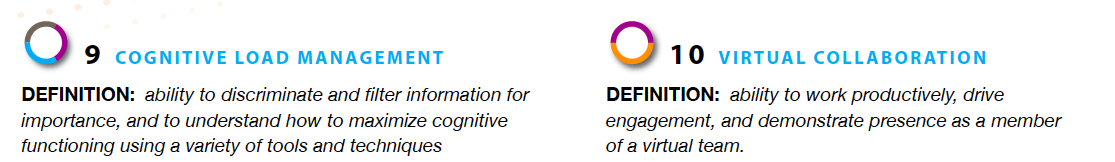 #teaching2030
PISA 2006  and  2009
#teaching2030
The Finnish Assessment System
Schools and teachers have freedom how they assess students learning and schools effectiveness 

For basic education national sample based assessments  of learning outcomes (National Board of Education )

Thematic evaluations (The National Education Evaluation Council)
“assimilated the knowledge and skills required by the curriculum” 



“reached an adequate level of maturity in line with that school`s goals”
#teaching2030
What Makes for High Quality Teachers in Finland
Teachers are expected to take the responsibility to develop their profession. 

To analyze complex situations like a researcher and

To make conclusions and decisions to develop their teaching to different learners.
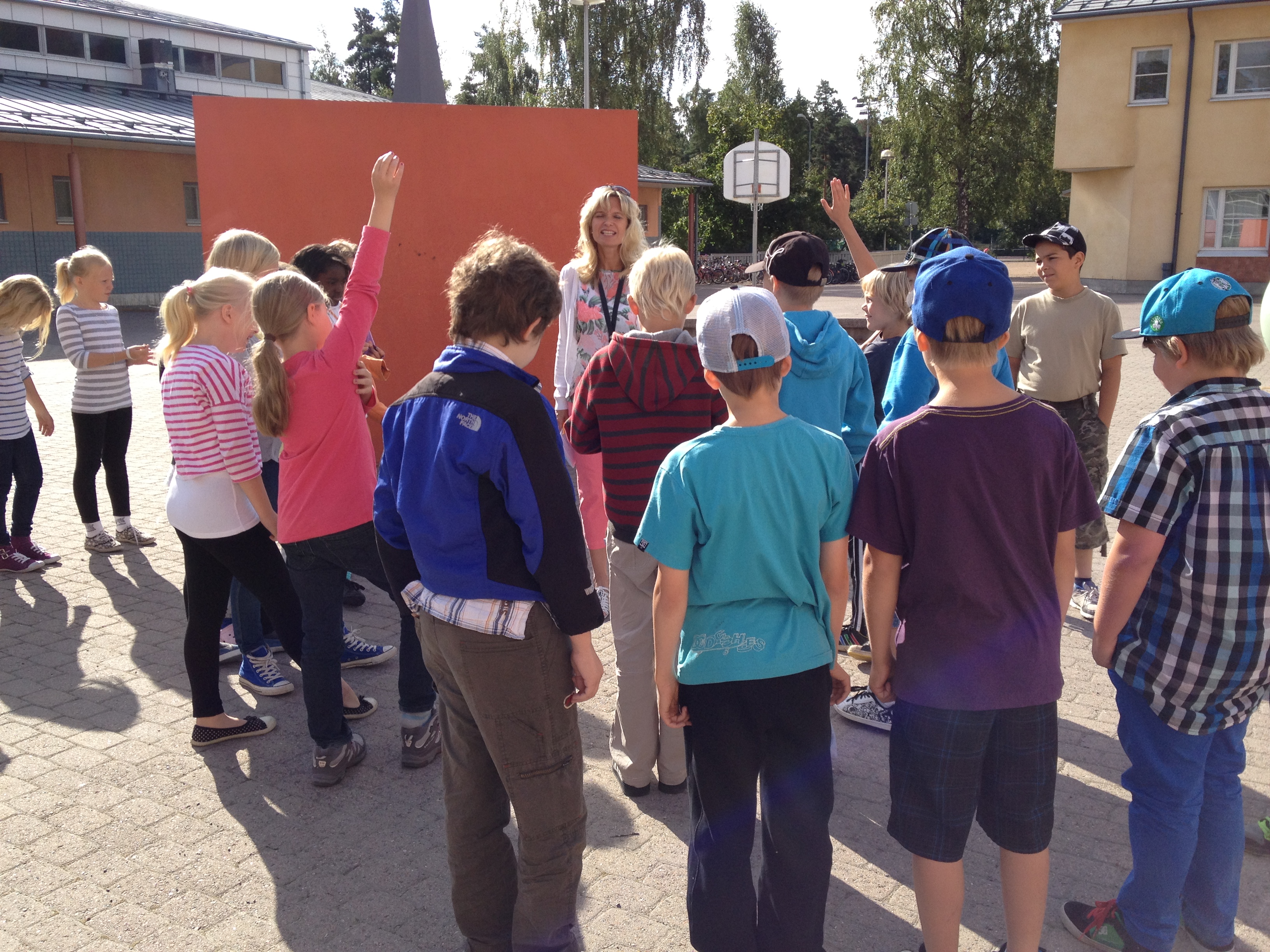 #teaching2030
What makes Finnish teachers different?
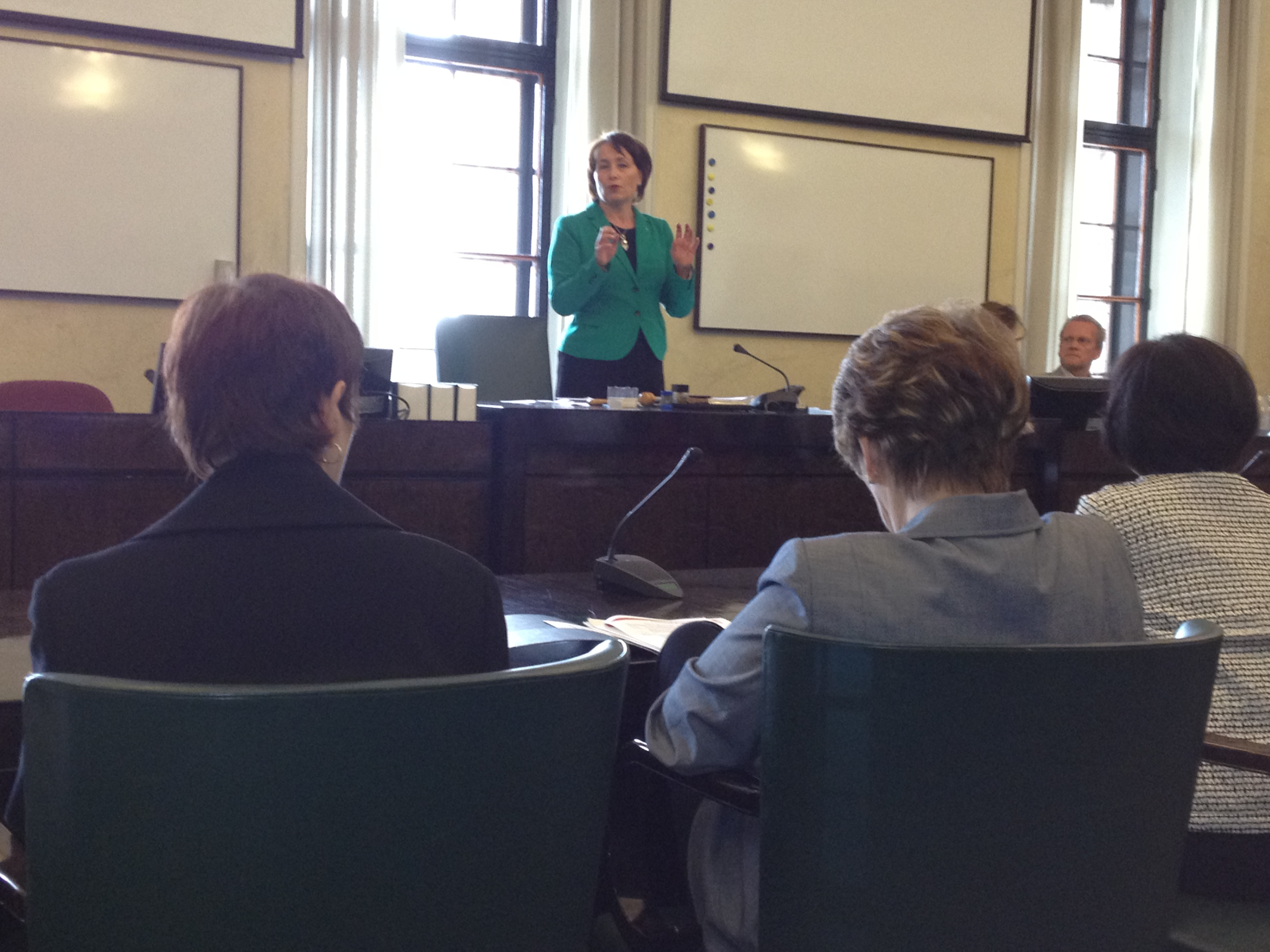 All have MA degree
No school achievement testing
No probation time
No inspectorate 
All belong to Teacher Union
Not high salary – moderate level
Commitment to their profession
Raija Vahasalo (Chair, Education and Culture Committee): “Our students do well because all our teachers have master’s degrees in education.”
#teaching2030
Becoming a teacher in Finland
A very popular academic career
10 % of the high-talented  applicants are selected to start their studies

Entrance examinations
 skills needed in high quality profession
Interviews  - motivation 
 Social skills in a group
#teaching2030
Serious preparation for teaching in Finland
Secondary teachers: Master of Sciences. Arts etc.
Major in subject  a matter
Minor in Education 
Minors in 1-2 subject matter disciplines
Class teachers: Master of Education
Major in Education
Minors in 1-2 subject matter disciplines
#teaching2030
10
Quality in the Finnish teacher education system
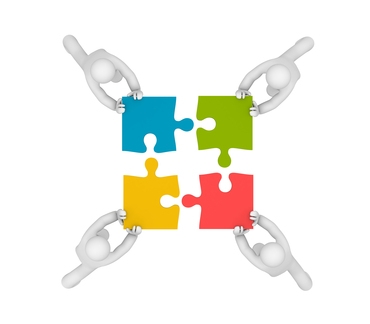 The latest research of 
content knowledge
The latest research in pedagogy
Student teachers
Cooperation at the University and  with teacher training schools
Competences of
teacher educators: 
mainly PhD
#teaching2030
11
The Future of Finnish Teacher Education
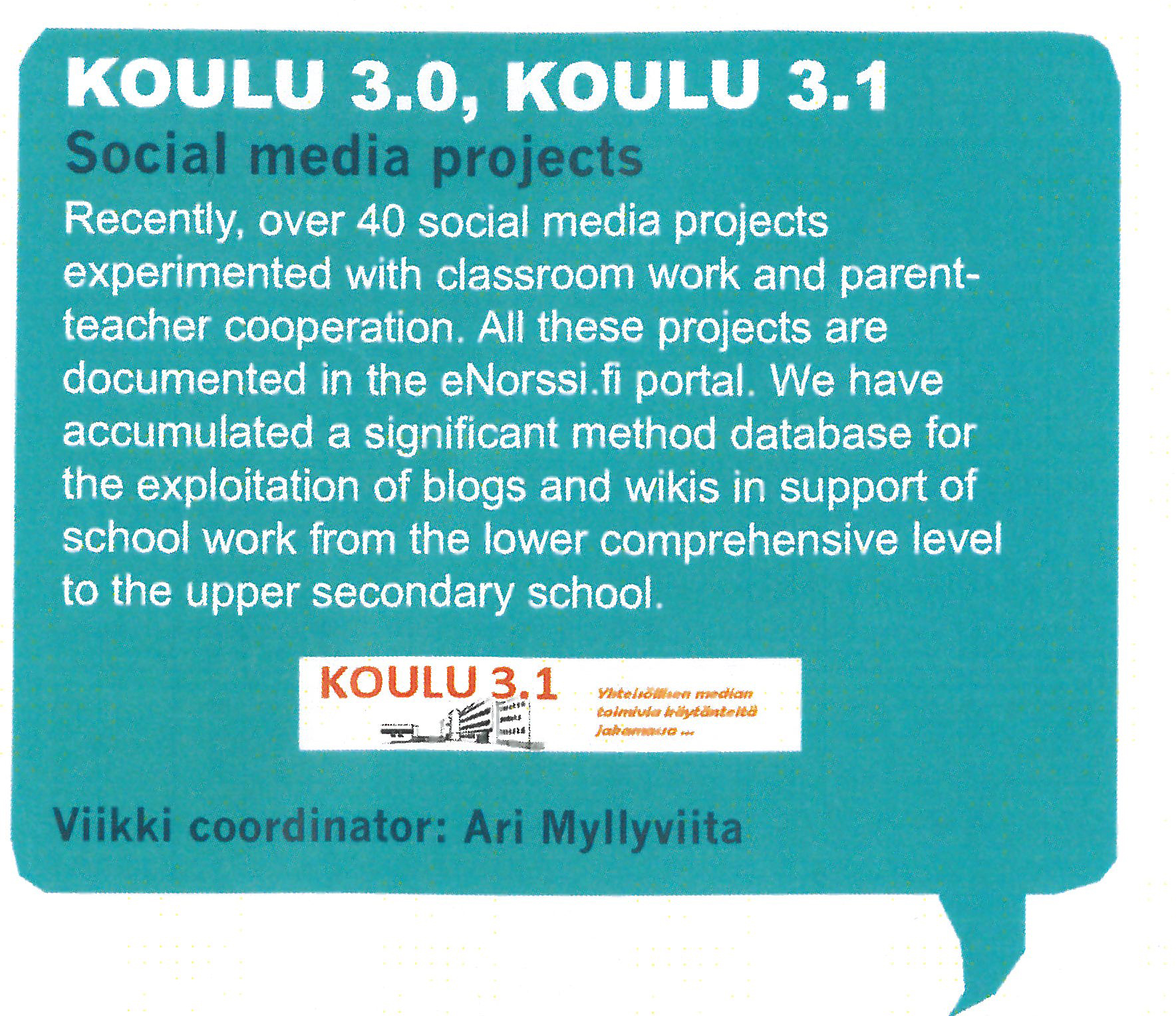 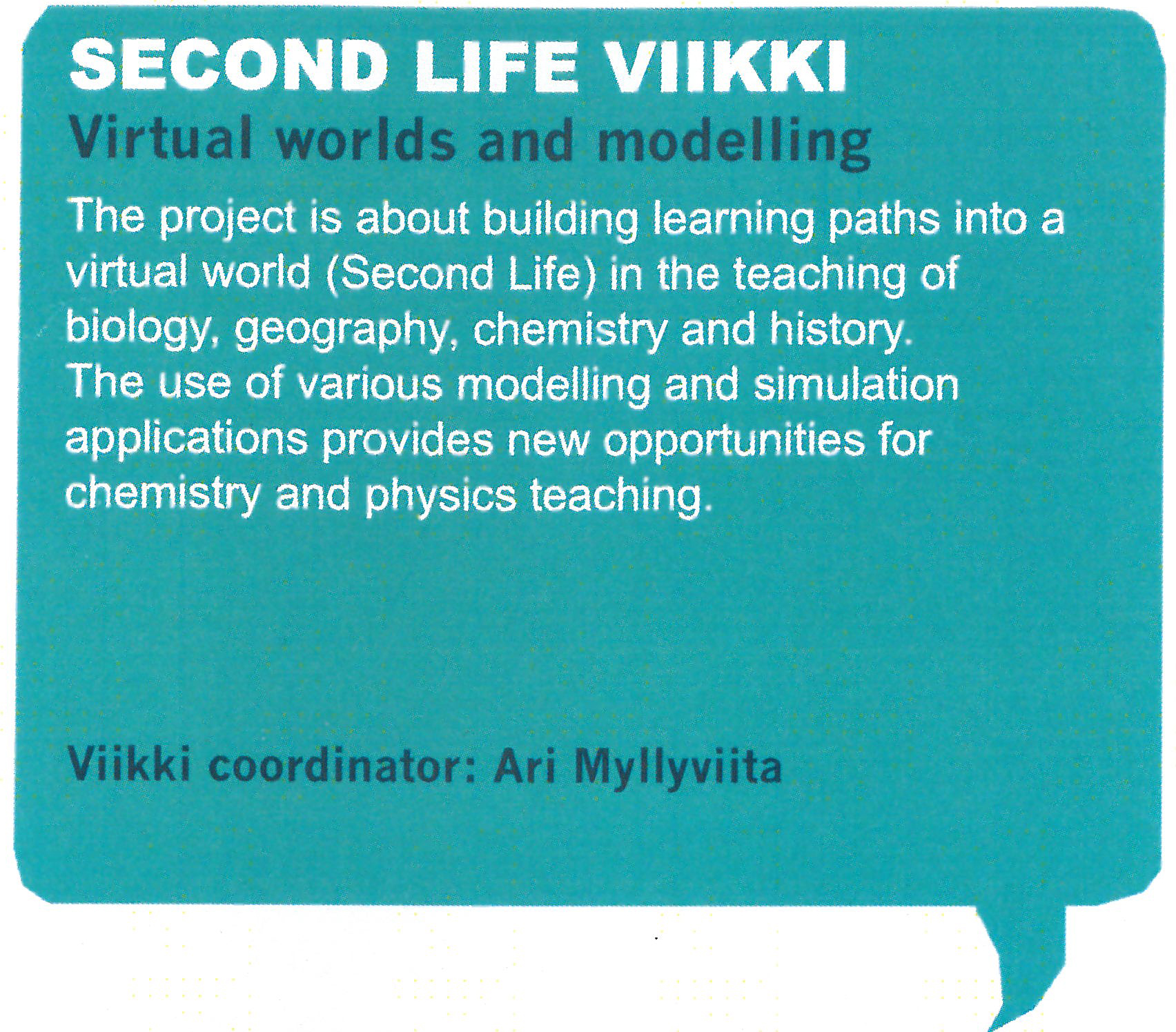 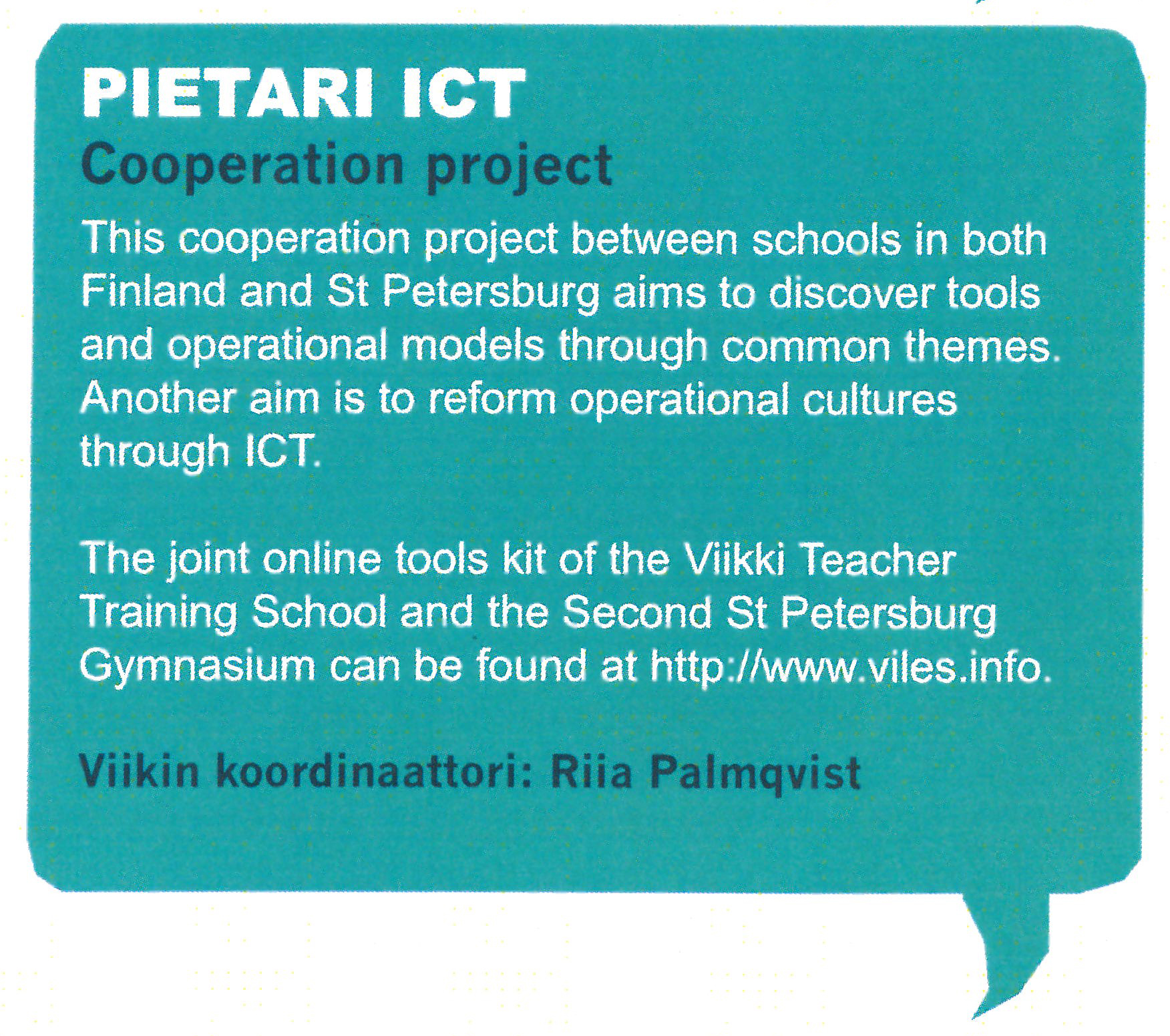 #teaching2030
The Future of Finnish Teacher Education
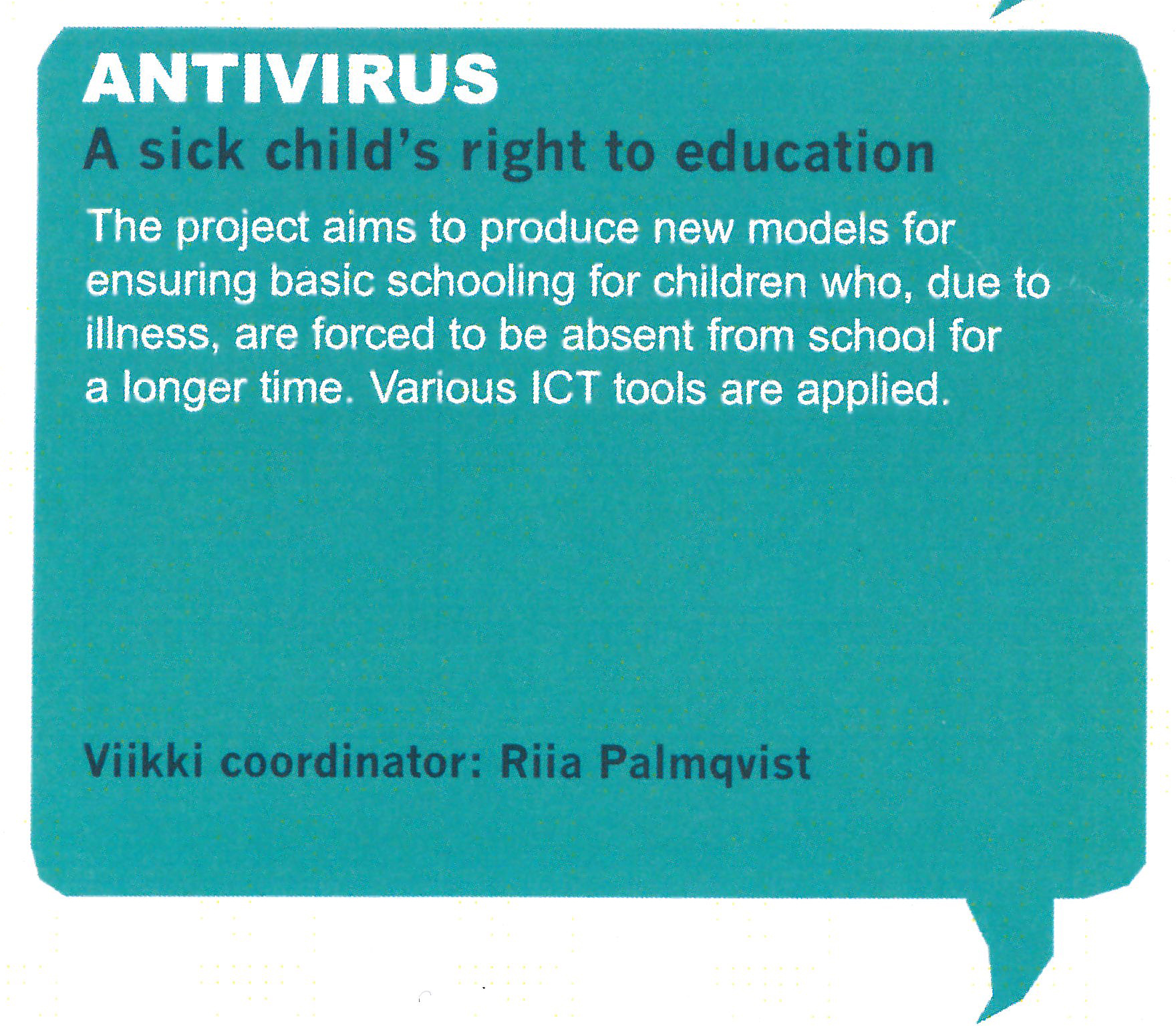 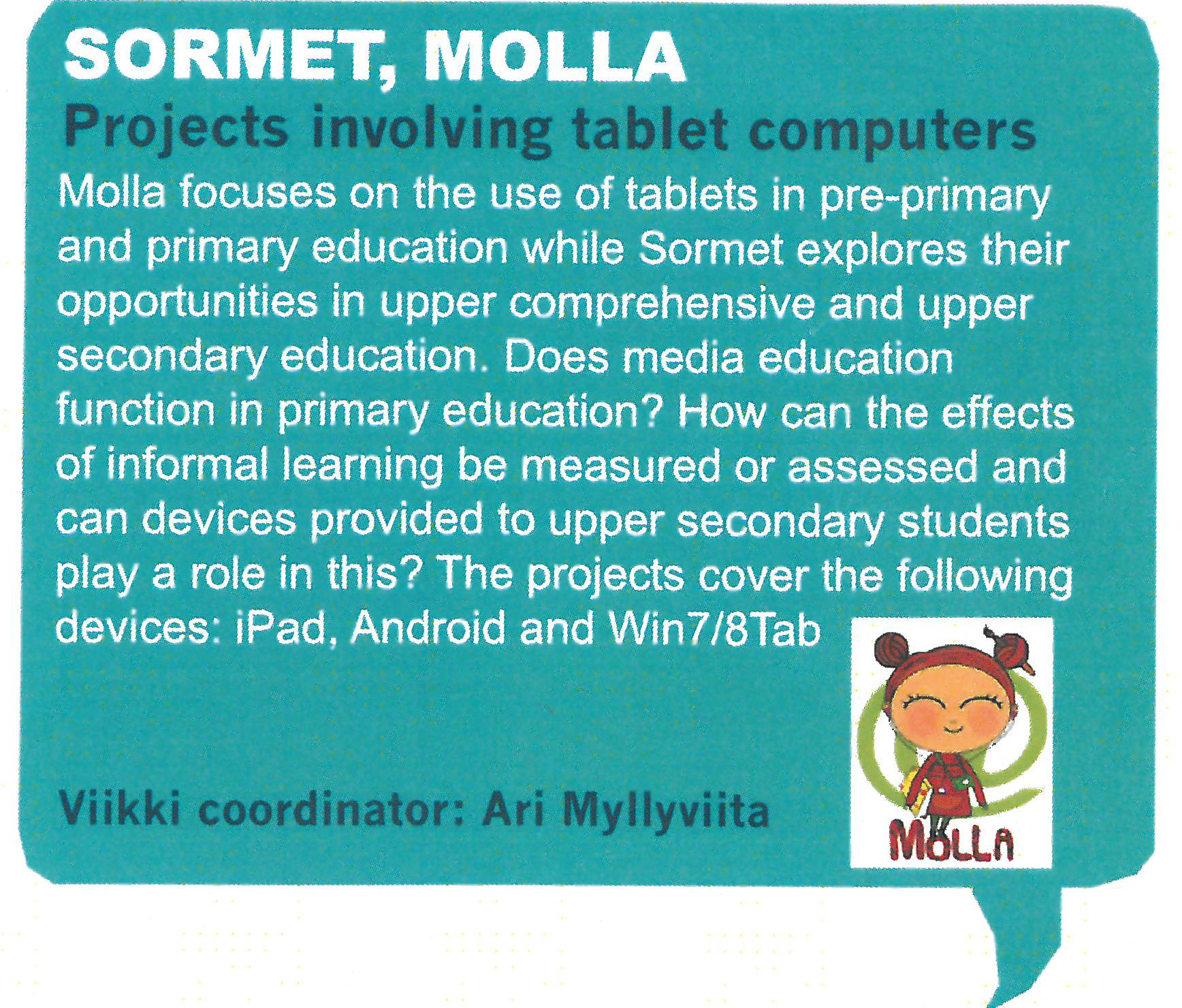 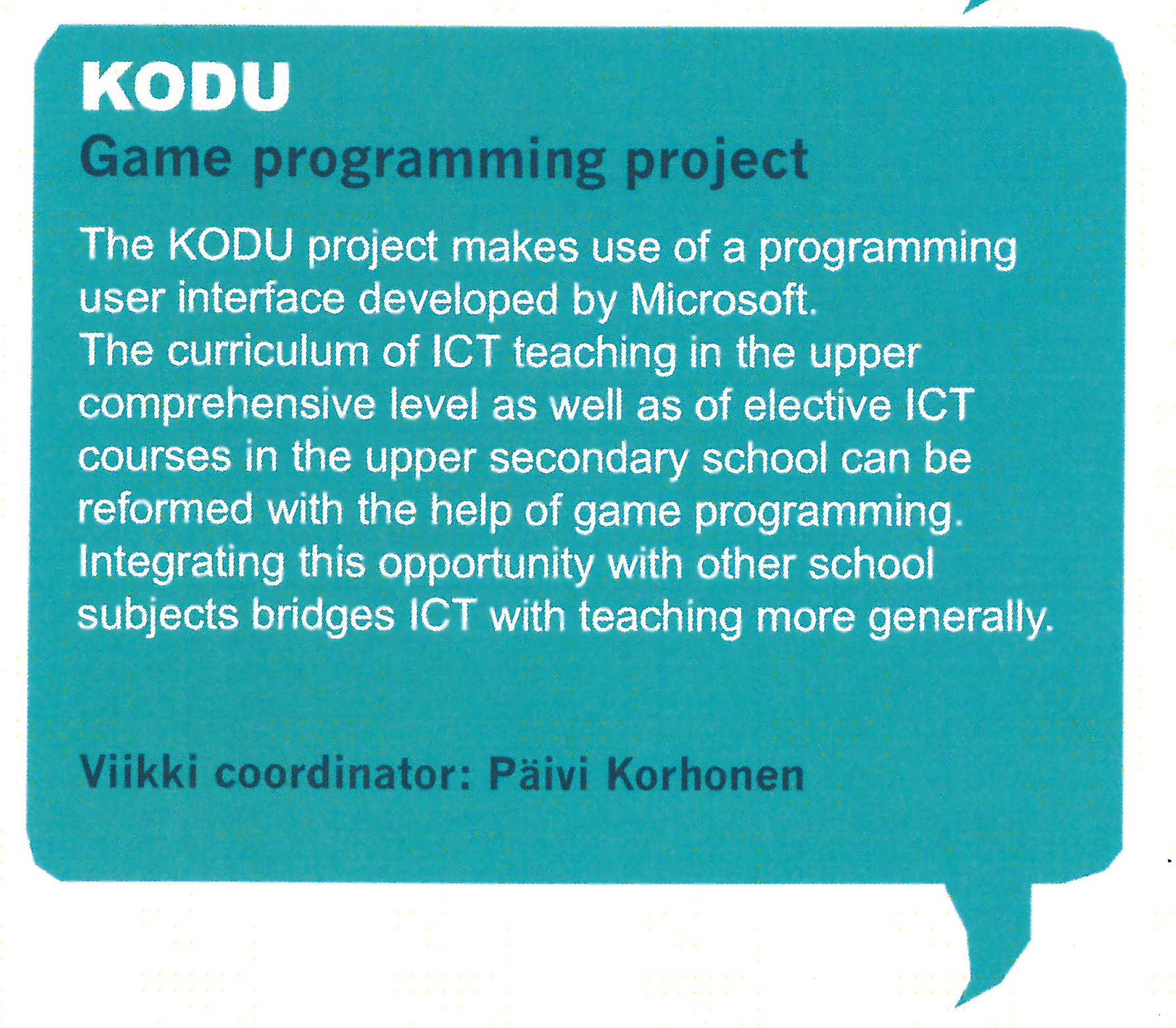 #teaching2030
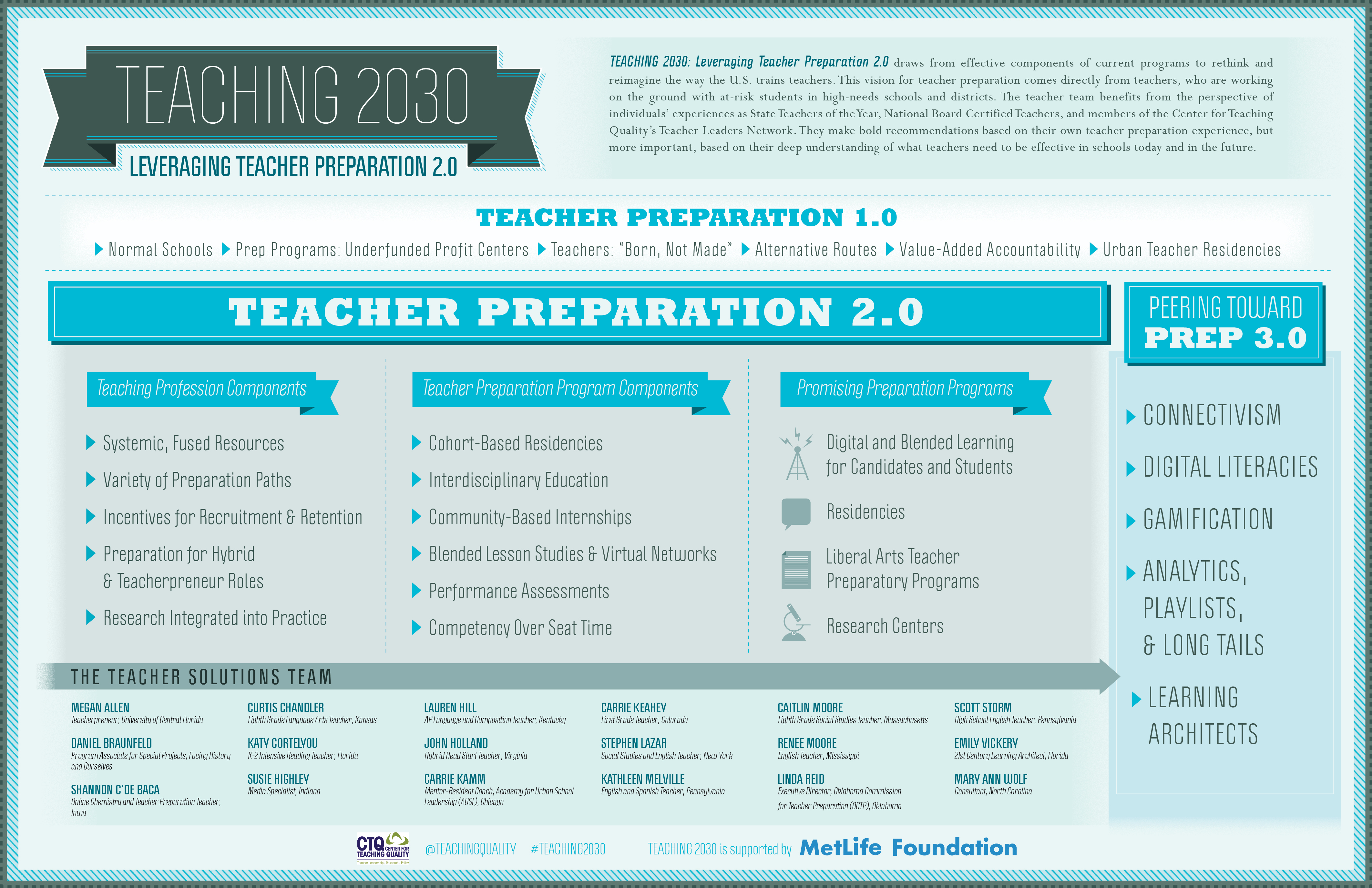 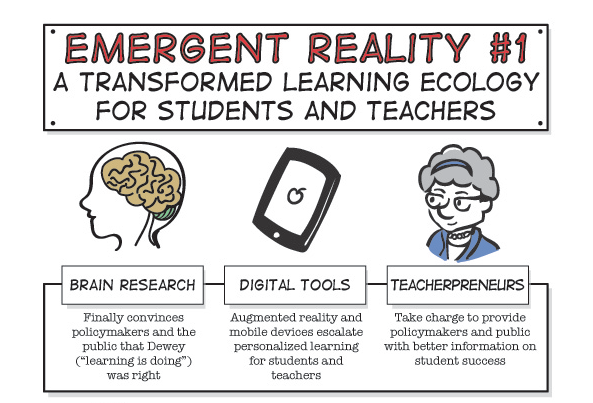 TECSCU October 2012
Edugames & the Personalization of Teaching and Learning
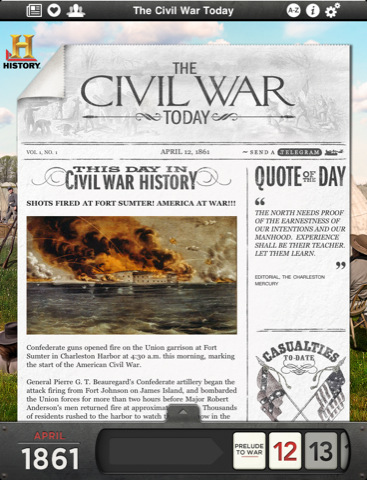 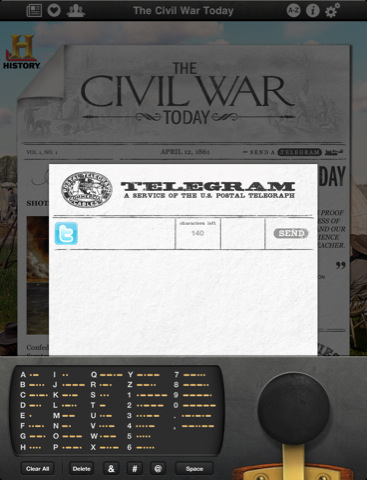 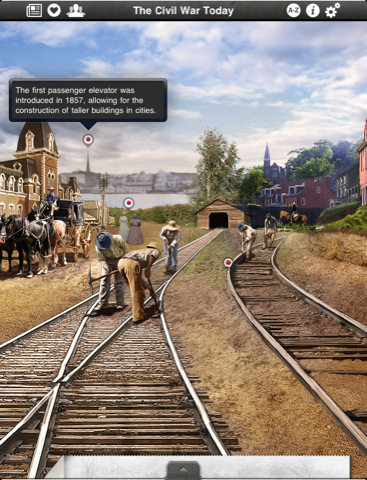 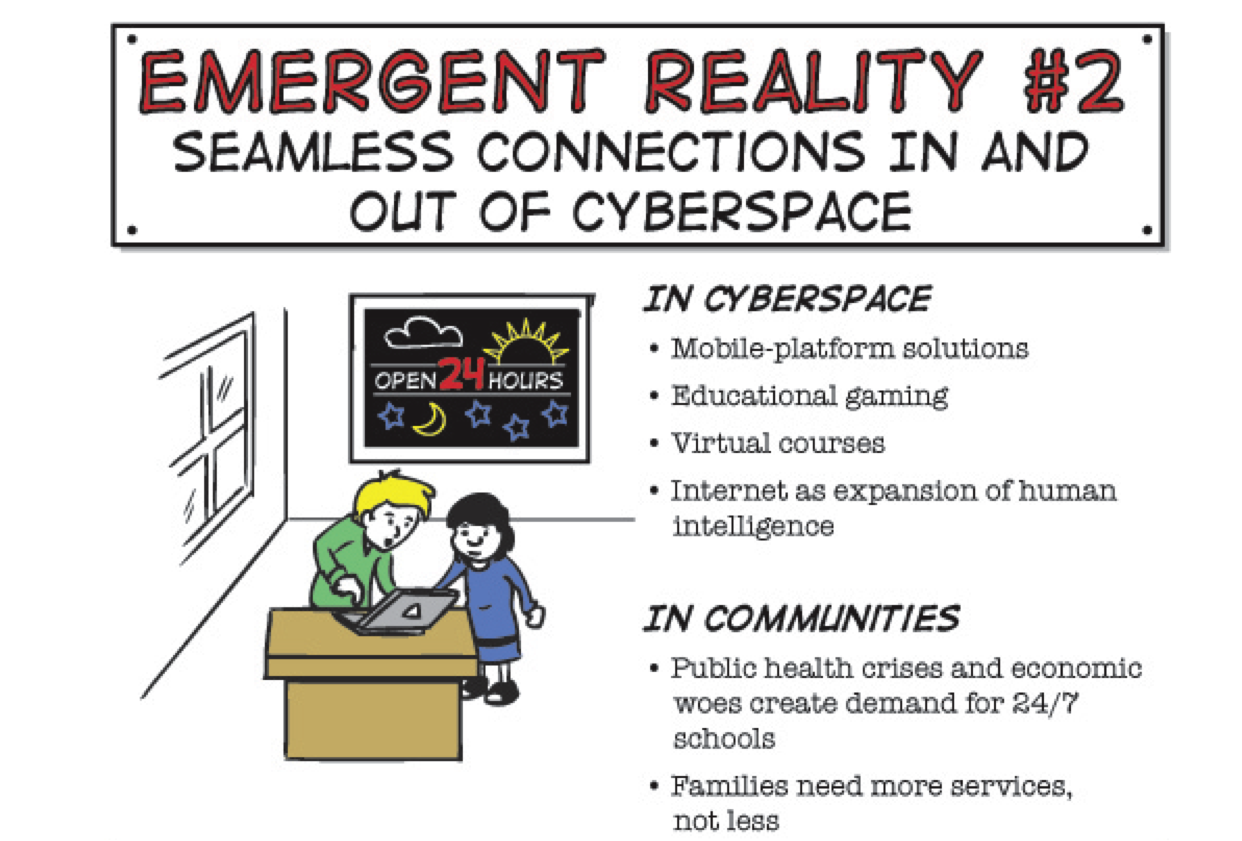 Schools as Hubs of the Community
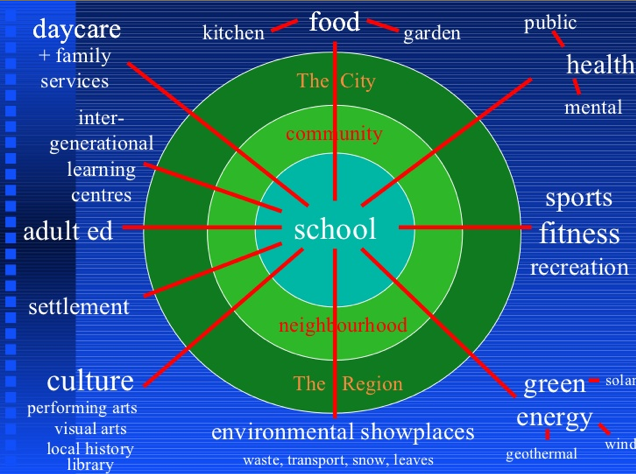 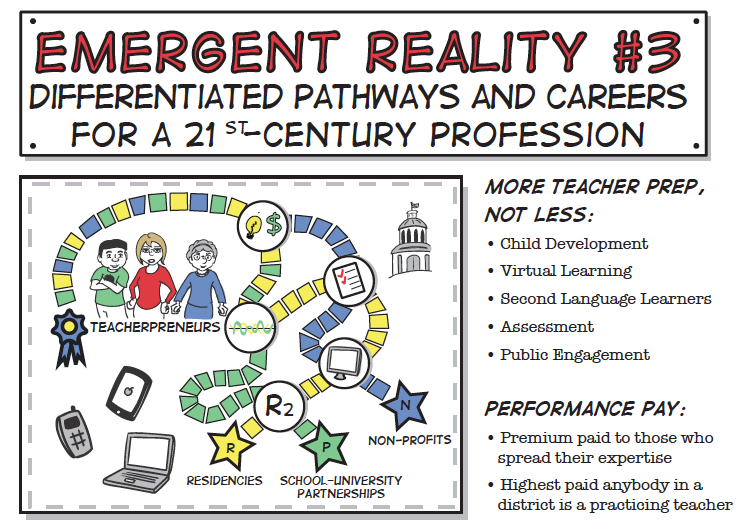 TECSCU October 2012
Pathways to Careers in Teaching in Singapore
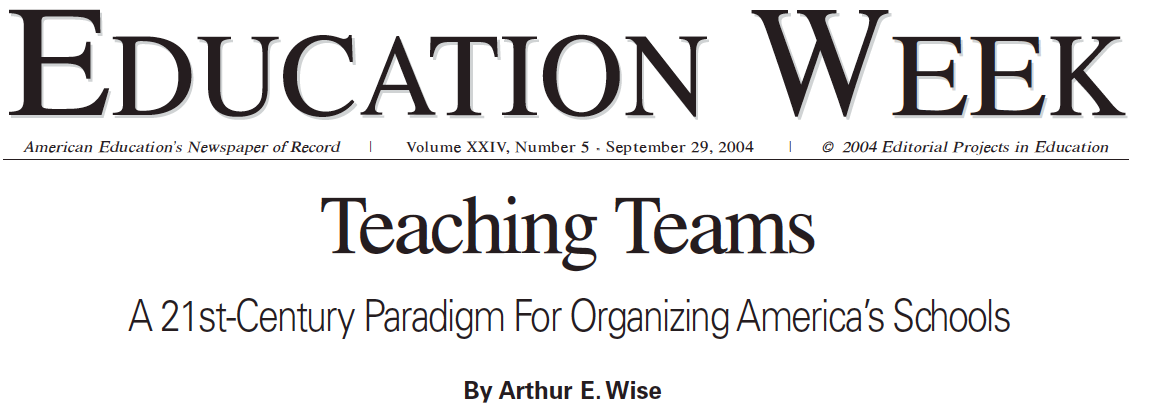 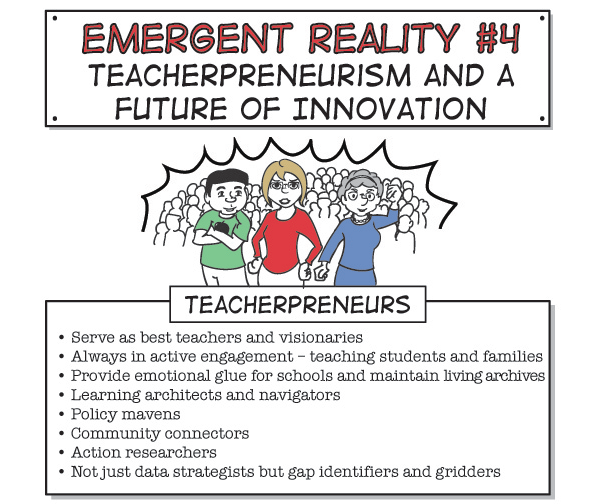 TECSCU October 2012
The “Networked Teacher”
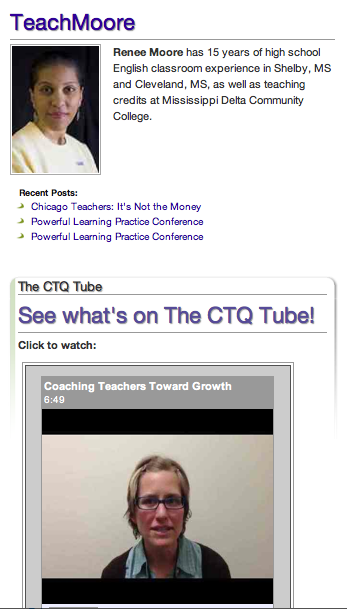 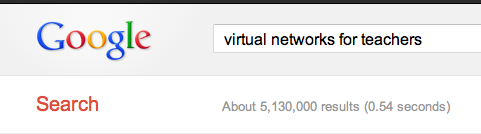 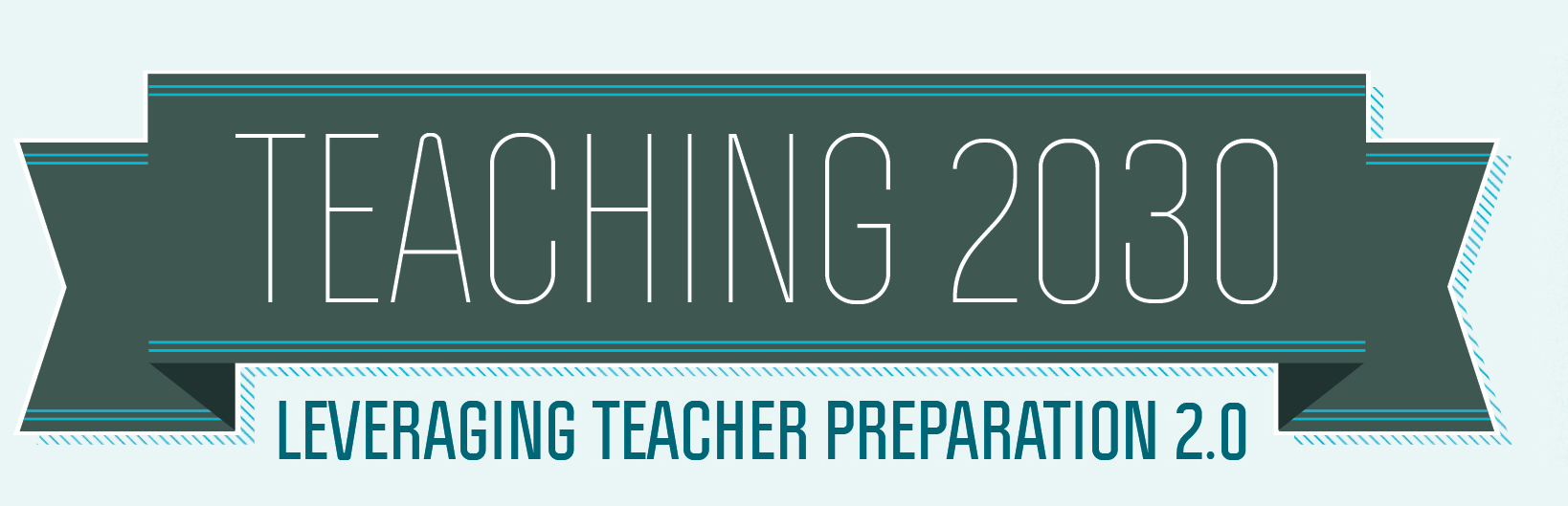 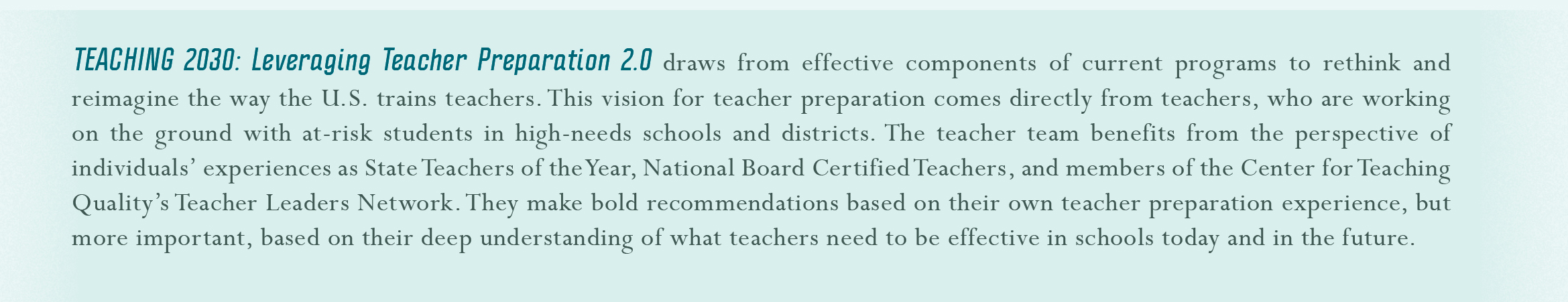 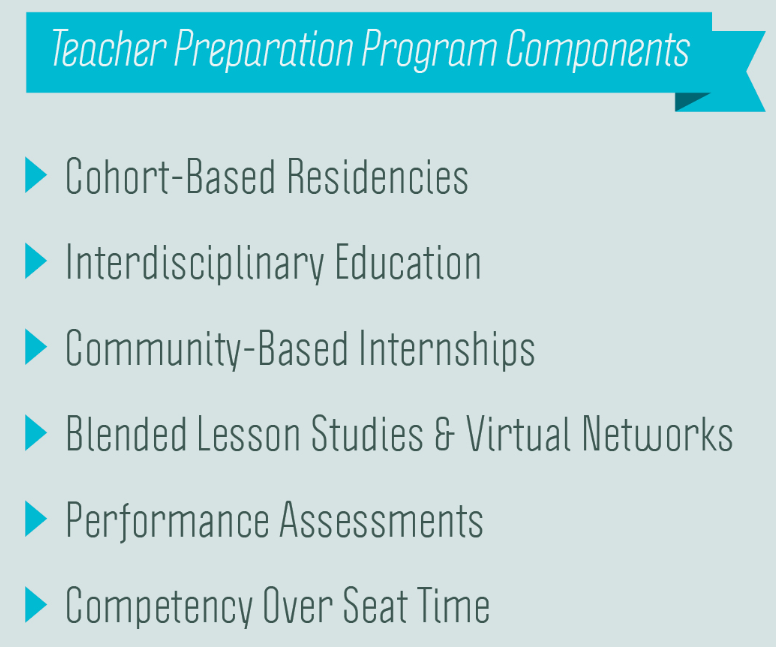 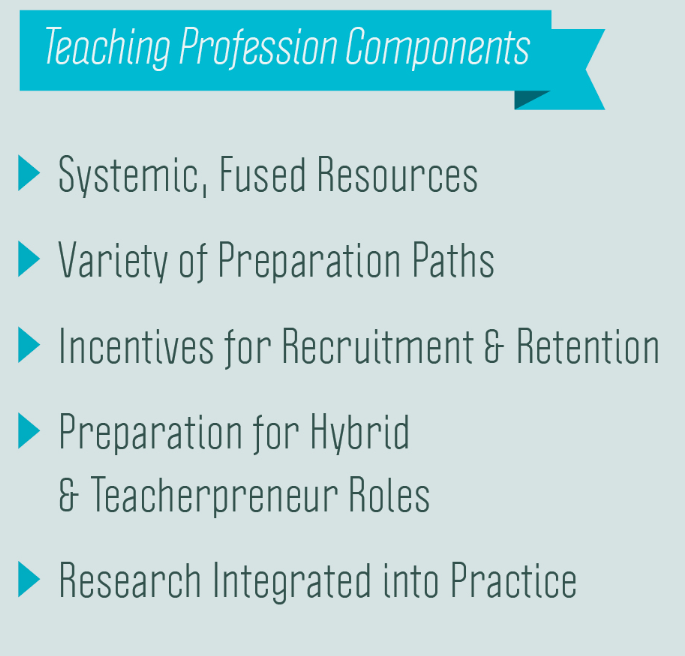 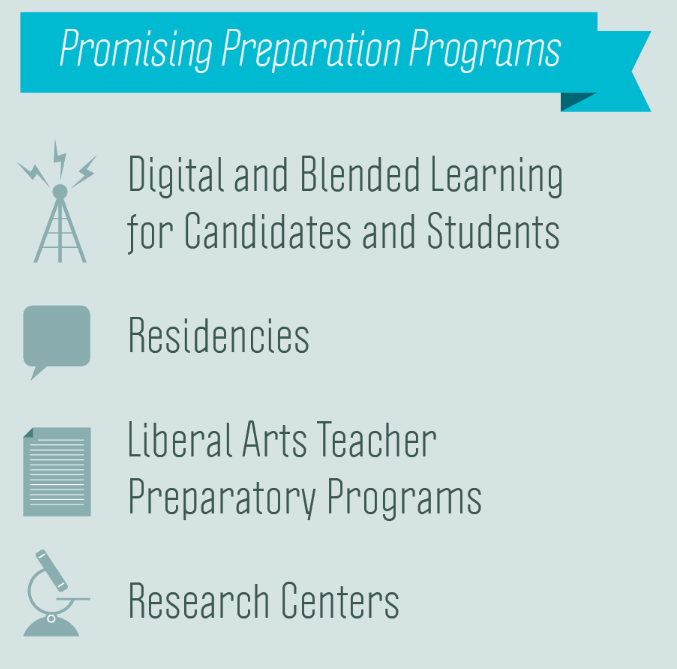 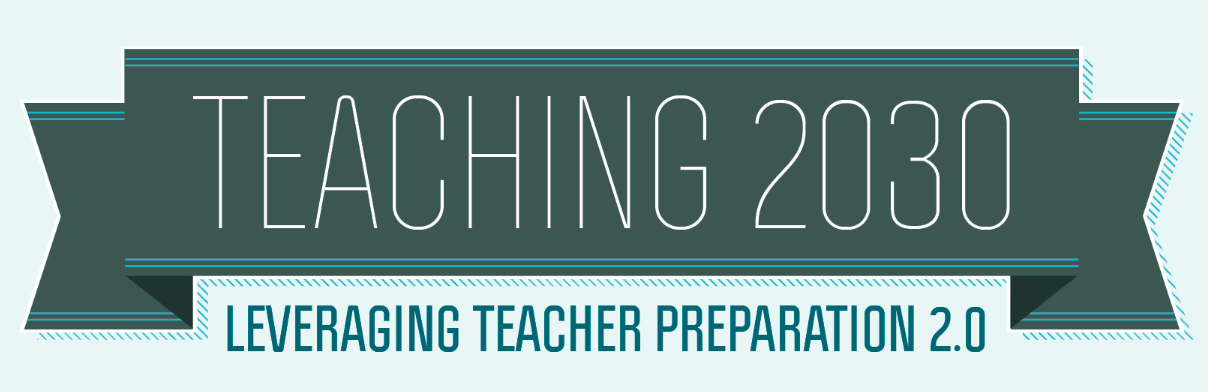 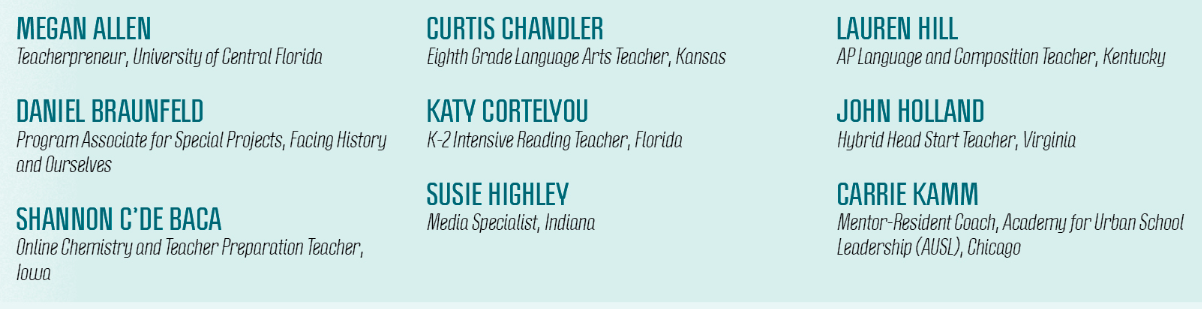 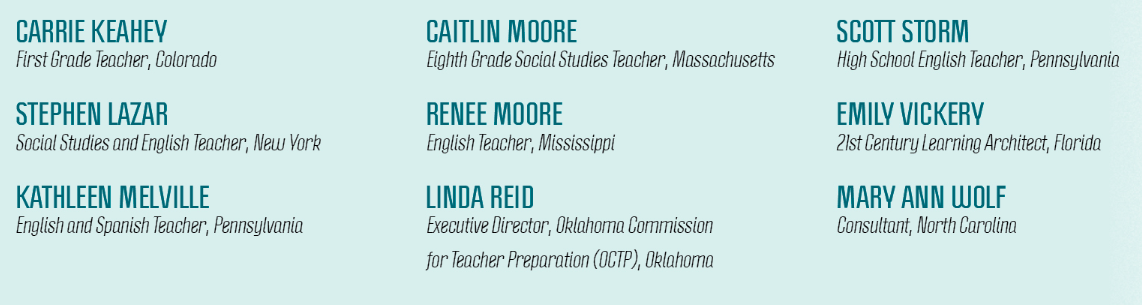 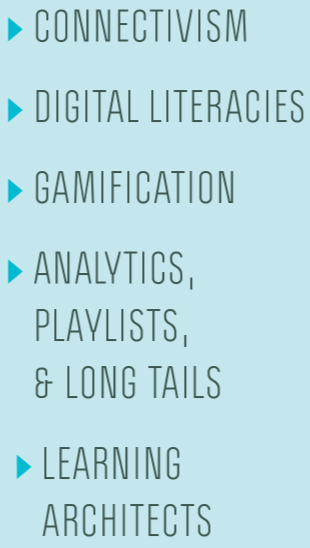 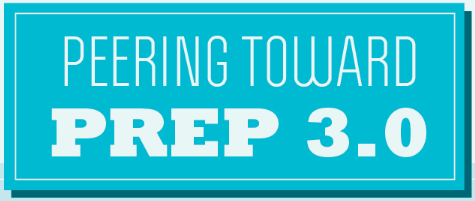 Leveraging Teacher Prep 3.0 Next Steps
Summarize key points
Identify opportunities for collaboration
What can OCTEO do collectively?
Where are you already doing 2.0?  Where thinking 3.0?

What must do you differently?

Who will you need to convince, and how?

How will you know when you are successful?
AIA CAE FALL CONFERENCE
For More Information
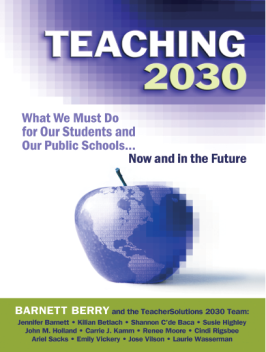 Please visit our website 
at www.teaching2030.org. 

Contact Kristoffer Kohl 
kkohl@teachingquality.org 
to join our ongoing conversation
about TEACHING 2030.
AIA CAE FALL CONFERENCE